APOKALIPSA
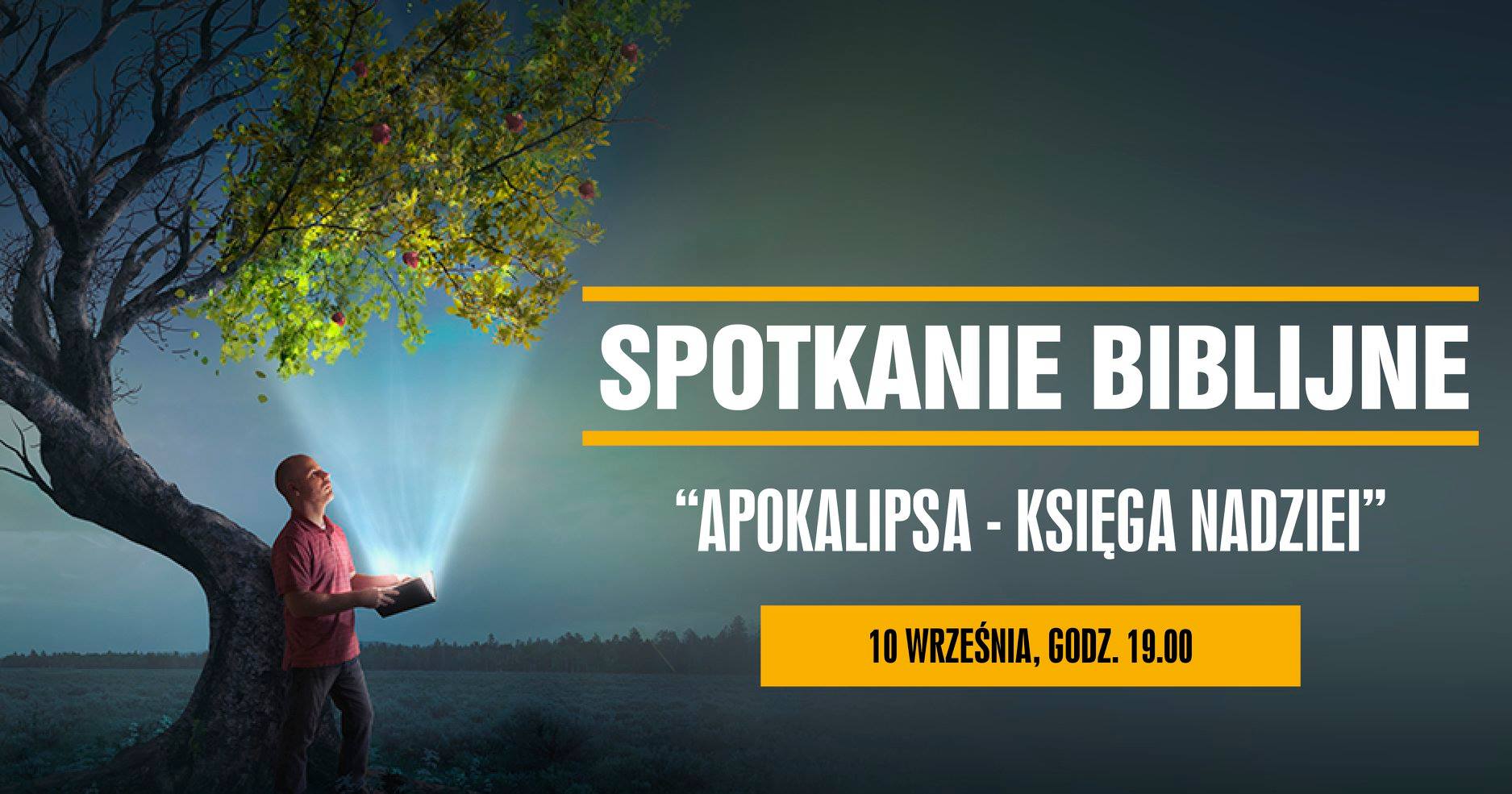 KSIĘGA NADZIEI
Odnowiona ziemia
Ap 21
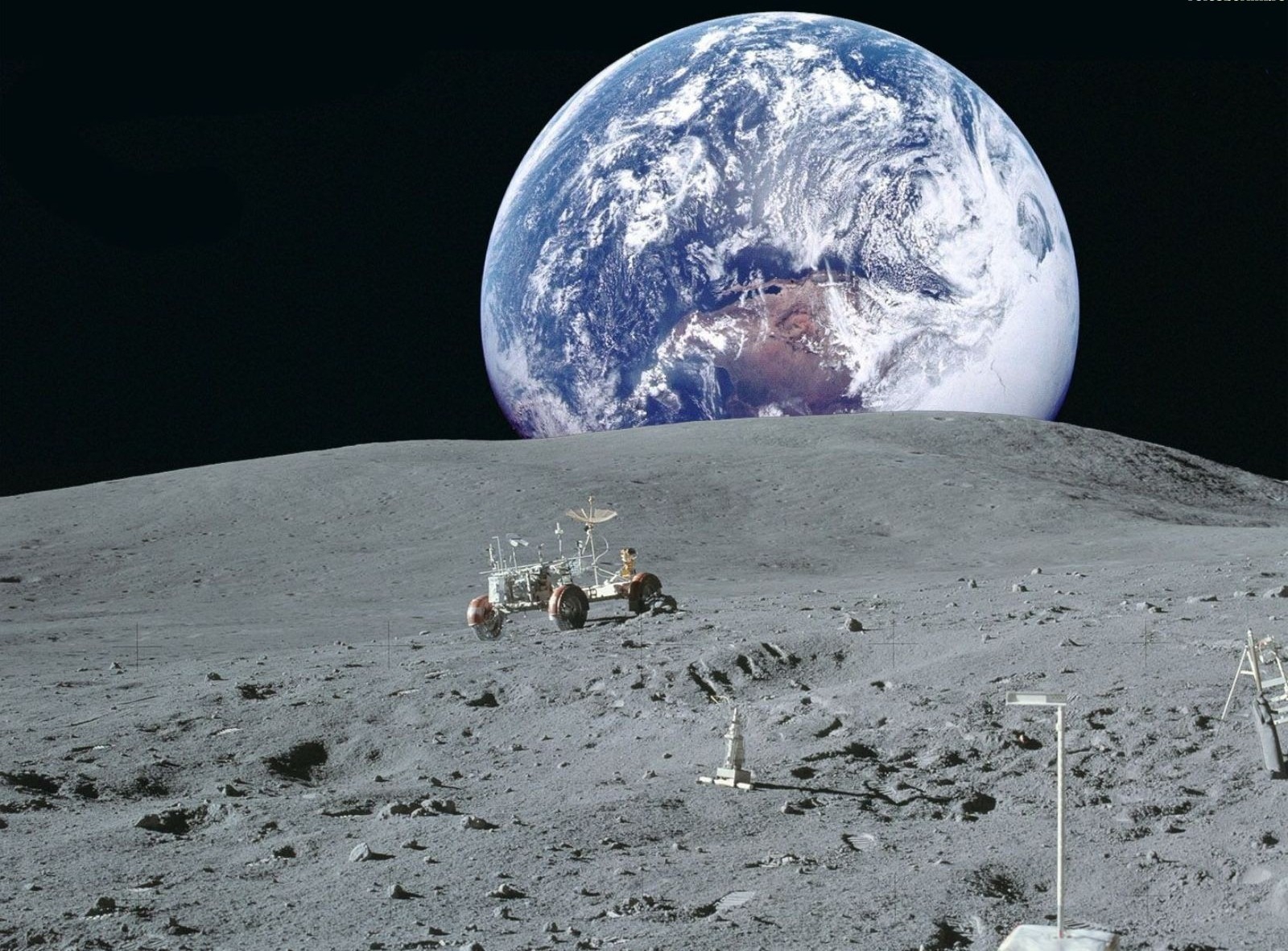 Następnie ujrzałem nowe niebo i nową ziemię, bo pierwsze niebo i pierwsza ziemia przeminęły. Również morza już nie ma.
I zobaczyłem, że z nieba od Boga zstępuje Miasto Święte, nowe Jeruzalem, gotowe jak oblubienica, która wystroiła się dla swojego męża.
Usłyszałem też potężny głos rozlegający się od tronu:„ Oto mieszkanie Boga z ludźmi. On zamieszka z nimi i będą Jego ludem, a On będzie Bogiem z nimi.
On otrze z ich oczu każdą łzę i nie będzie już śmierci ani bólu, ani krzyku, ani cierpienia, bo pierwsze rzeczy przeminęły”.
Ten, który zasiadał na tronie, powiedział: „Oto wszystko czynię nowe”. I dodał: „Zapisz to, bo są to słowa wiarygodne i prawdziwe”.
Powiedział mi również: „Stało się! Ja jestem Alfa i Omega. Początek i Koniec. Ja spragnionemu dam pić ze źródła wody życia – za darmo.
Zwycięzca to otrzyma. Ja będę jego Bogiem, a on będzie moim synem.
A miejsce dla tchórzy, niewiernych, postępujących obrzydliwie, zabójców, rozpustników, czarodziejów, bałwochwalców i wszelkich kłamców jest w jeziorze płonącym ogniem i siarką”.
Następnie jeden z siedmiu aniołów,  który miał siedem czasz napełnionych siedmioma ostatnimi plagami, podszedł do mnie i powiedział: „Chodź! Pokażę ci Oblubienicę, małżonkę Baranka”.
I przeniósł mnie w duchu na wielką, wysoką górę i pokazał mi Miasto Święte, Jeruzalem,  zstępujące z nieba od Boga.
W nim była chwała  Boga. Jego blask podobny był do drogocennego kamienia, jakby do krystalicznego kamienia jaspisu.
Otaczał je wielki, wysoki mur. Miało też dwanaście bram, a na bramach dwunastu aniołów oraz wypisane imiona, które są imionami dwunastu plemion Izraelitów.
Od wschodu były trzy bramy, od północy – trzy bramy, od południa – trzy bramy i od zachodu – trzy bramy.
Mur miasta miał dwanaście fundamentów, a na nich – dwanaście imion dwunastu apostołów  Baranka. 
Ten, z którym rozmawiałem, miał złoty pręt mierniczy, aby zmierzyć miasto, jego bramy i mury.
Miasto zaś miało kształt czworoboku i jego długość była równa szerokości. Prętem wymierzył miasto na dwanaście tysięcy stadiów  – jego długość, szerokość i wysokość były identyczne.
Zmierzył też jego mury: sto czterdzieści cztery łokcie  według miary ludzkiej, którą posłużył się anioł.
Mur był zbudowany z jaspisu, a miasto ze złota czystego jak przezroczyste szkło.
Fundamenty muru miasta były ozdobione różnymi drogocennymi kamieniami. Pierwszy fundament był z jaspisu, drugi z szafiru, trzeci z chalcedonu, czwarty ze szmaragdu,
piąty z sardonyksu, szósty z krwawnika, siódmy z chryzolitu, ósmy z berylu, dziewiąty z topazu, dziesiąty z chryzoprazu, jedenasty z hiacyntu, dwunasty z ametystu.
Dwanaście bram to dwanaście pereł, każda brama z jednej perły. A dziedziniec miasta był ze złota czystego jak przezroczyste szkło.
Świątyni w mieście nie widziałem, gdyż jego świątynią jest Pan,  Bóg Wszechmocny, i Baranek.
Miastu nie potrzeba też słońca ani księżyca, bo oświetla je chwała  Boża, a Baranek jest jego lampą.
Będą chodzić w jego świetle narody i królowie ziemscy przyniosą do niego swą chwałę. 
W dzień jego bramy nie będą zamykane, a nocy tam nie ma.
Do niego wniosą chwałę i cześć narodów.
Nie wejdzie zaś do niego nic nieczystego ani ten, kto popełniał ohydę i kłamstwo – jedynie zapisani w księdze życia Baranka.
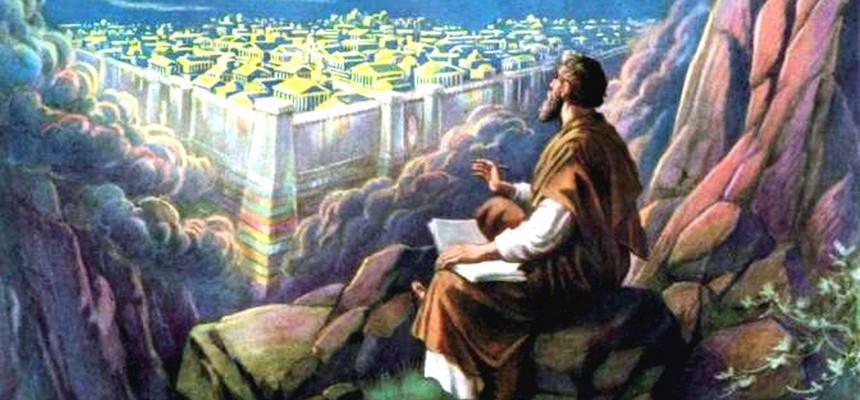 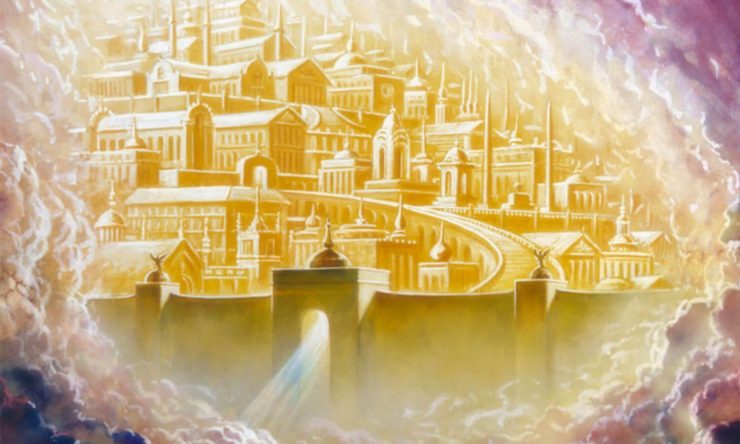 Odnowiona ziemia
Po wyeliminowaniu grzechu miejsce dawnego nieba i dawnej ziemi zajmą nowe niebo i nowa ziemia (zob. Ap 21,1). Rozdział mesjański!
 W żydowskiej tradycji wyróżniano 3 nieba: ziemską atmosferę, gwieździsty wszechświat i miejsce zamieszkania Boga (por. 2 Kor 12,2). Ap 21,1 odnosi się do ziemskiej atmosfery. 
Słowo nowy (gr. kainos ) oznacza coś nowego w formie i jakości, a nie w kwestii początku czy w czasie. Nowa ziemia jest odnowioną ziemią — oczyszczoną przez ogień i przywróconą do pierwotnego stanu (zob. 2 P 3,10-13).
Dla Jana brak morza na nowej ziemi znaczy brak zła, które powodowało cierpienie i ból. 
Brak świątyni: Nowe Jeruzalem nie potrzebuje symbolu obecności Boga, gdyż On będzie prawdziwie obecny w tym mieście.
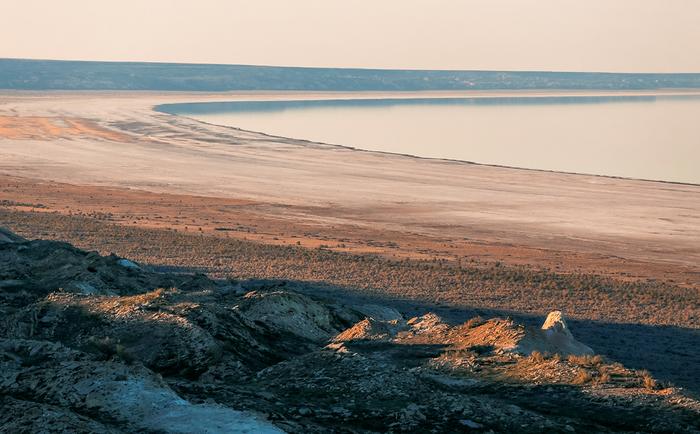 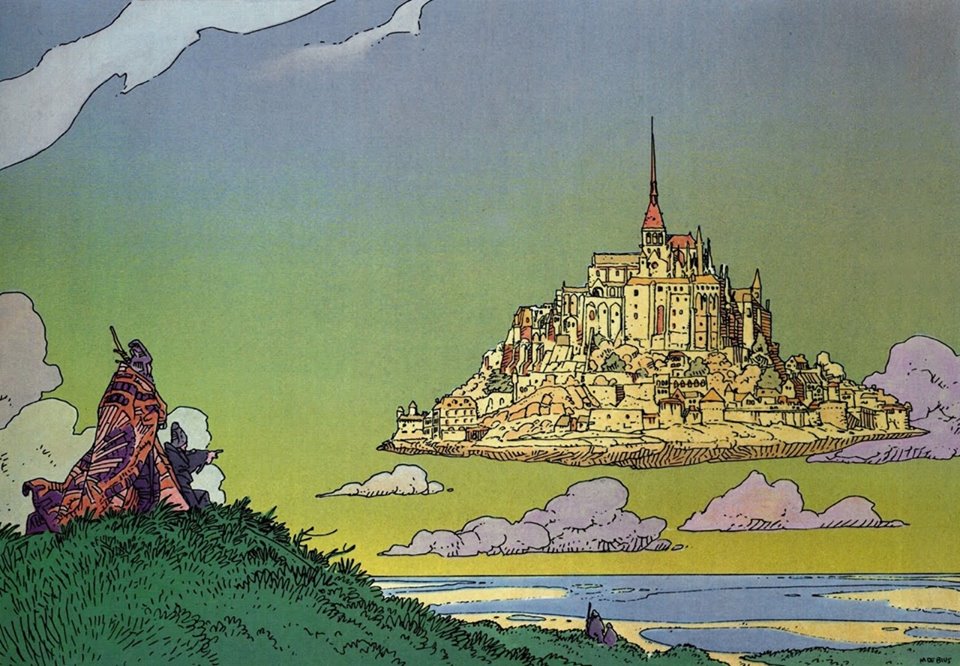 Miasto Oblubienica
Anioł nazywa miasto oblubienicą, małżonką Baranka: nowy akropol ziemi = górne miasto
Nowe Jeruzalem jest umieszczone na wielkiej i wysokiej górze (zob. Ap 21,10). Uważa się, że ta wielka góra, mówiąc w przenośni, to wzniesienie powstałe z ruin Babilonu. Odbudowywanie miasta na wzniesieniu powstałym z ruin zniszczonego miasta było znaną praktyką w starożytności (zob. Joz 11,13; Jr 30,18). Tak więc Nowe Jeruzalem wznosi się w całej swej chwale niejako na ruinach eschatologicznego Babilonu
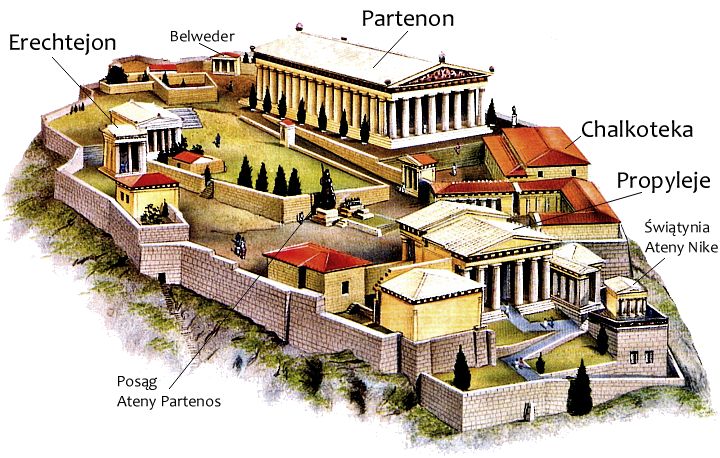 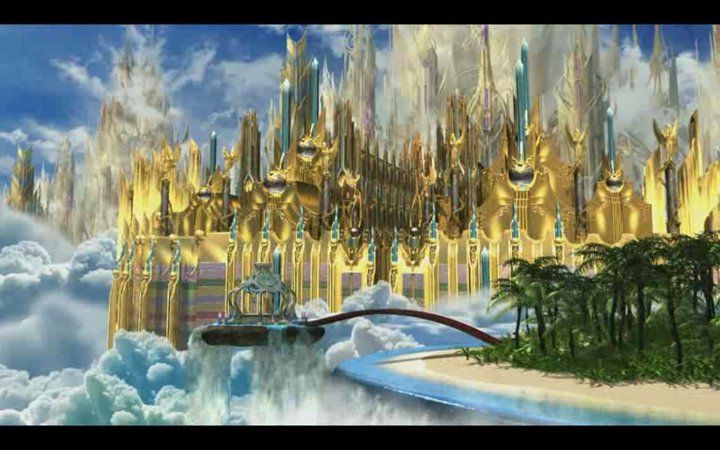 Sacra di San Michele [Piemonte]
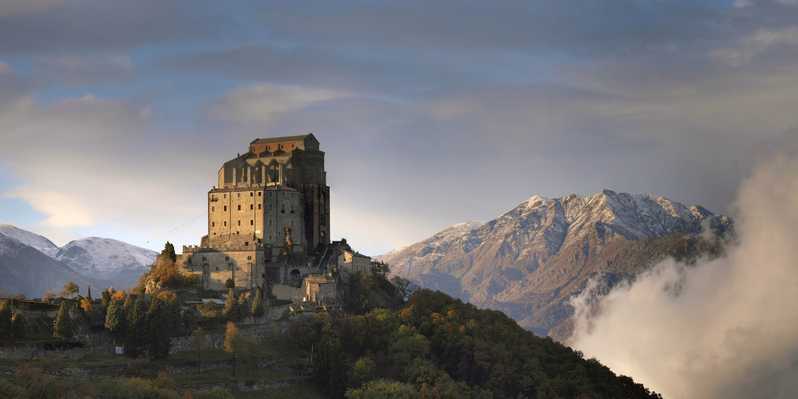 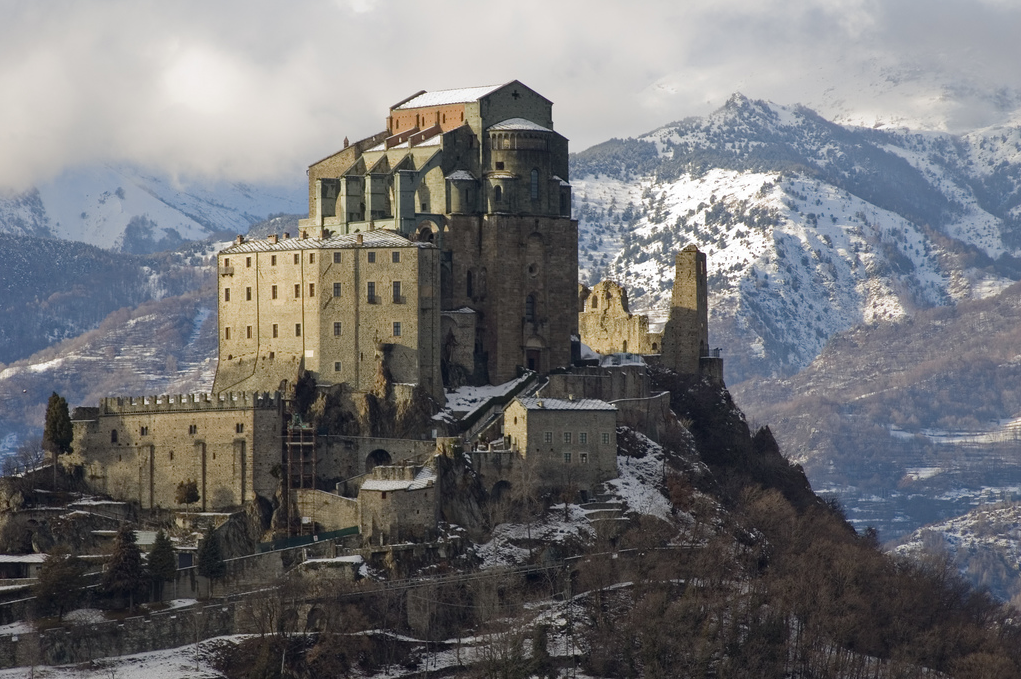 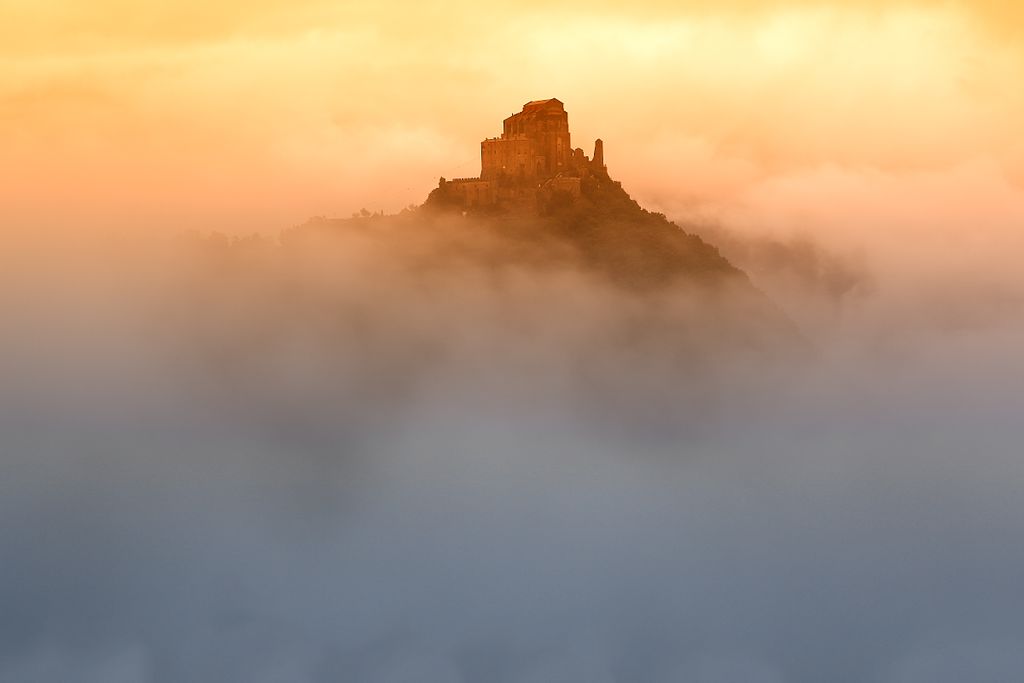 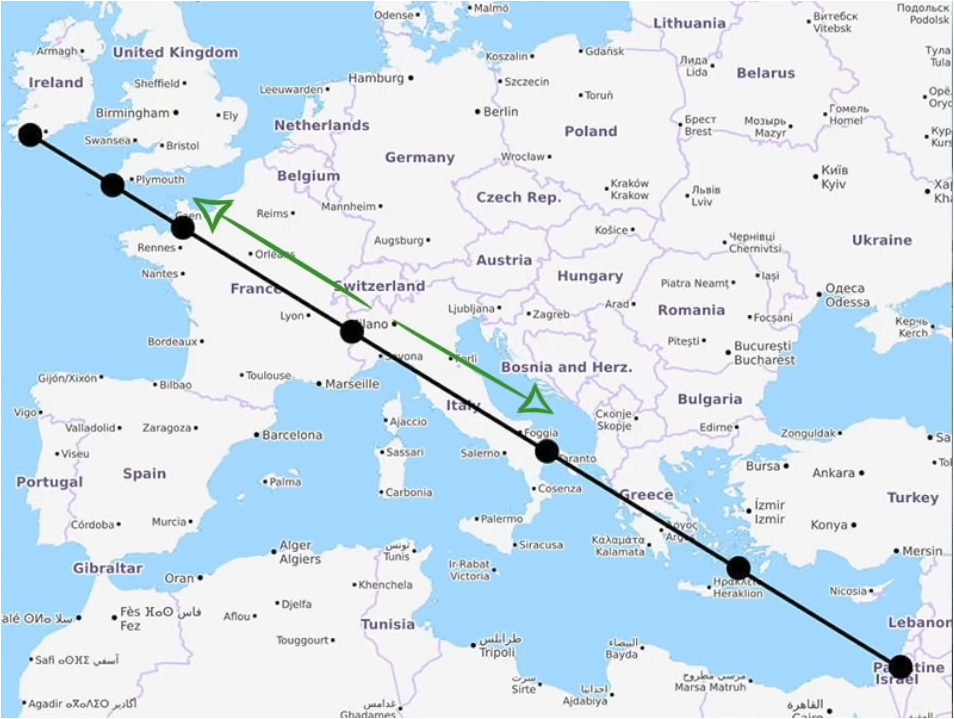 Miasto Oblubienica
Prymazjusz: Murem Kościoła – Chrystus, Commentarius in Apocalipsis
Nowe Jeruzalem jest otoczone wysokim murem, w którym znajduje się 12 bram — po 3 bramy z każdej z czterech stron — a przy bramach pełnią wartę aniołowie. 
Jest to echo świątyni z wizji Ezechiela (zob. Ez 40,5; 48,30-35). Bramy ze wszystkich stron pozwalają wejść do miasta z dowolnego kierunku
Mur ma mieć dwanaście warstw fundamentu ozdobionych odpowiednio jaspisem, szafirem, chalcedonem, szmaragdem, sardonyksem, krwawnikiem, chryzolitem, berylem, topazem, chryzoprazem, hiacyntem i ametystem.
Miasto Oblubienica
Miasto ma 12 tys. stadiów (ok. 2,4 tys. km) długości, szerokości i wysokości. Sześcian ma 12 krawędzi, a skoro każda z krawędzi mierzy 12 tys. stadiów, to wszystkie krawędzie miasta wynoszą łącznie 144 tys. stadiów. 
Narody będą chodzić w światłości miasta, a królowie wniosą do niego swoją chwałę. Jest to kolejne echo proroctwa Izajasza: „I pójdą narody do twojej światłości, a królowie do blasku, który jaśnieje nad tobą” (Iz 60,3). Narody i królowie odnowionej ziemi to odkupieni. 
Celem Apokalipsy Jana jest skierować naszą uwagę na Chrystusa jako jedyną nadzieję na znalezienie się w przyszłej ojczyźnie odkupionych.
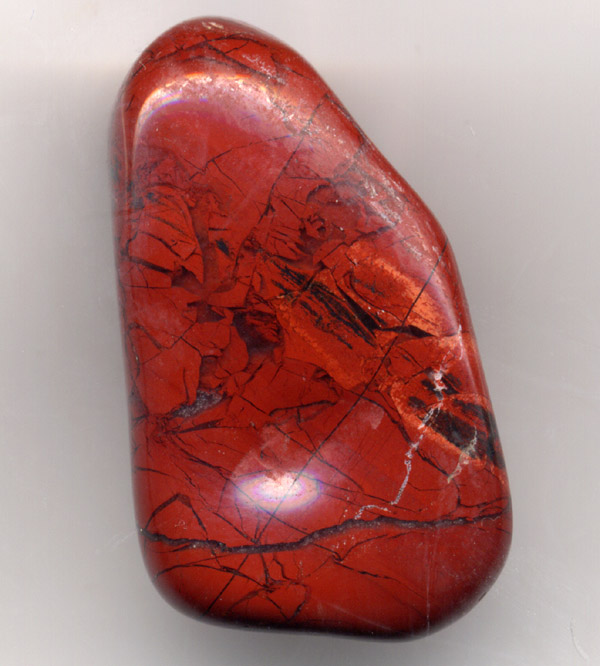 Jaspis
Szafir
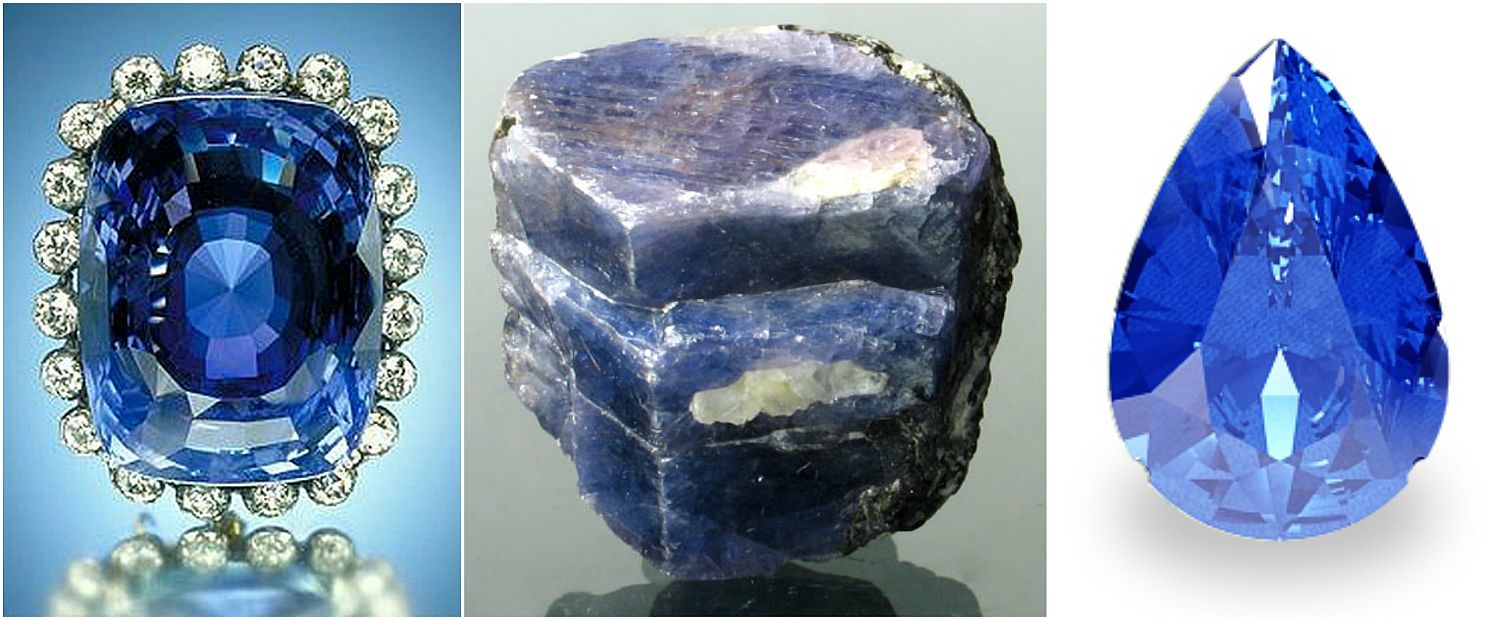 Chalcedon
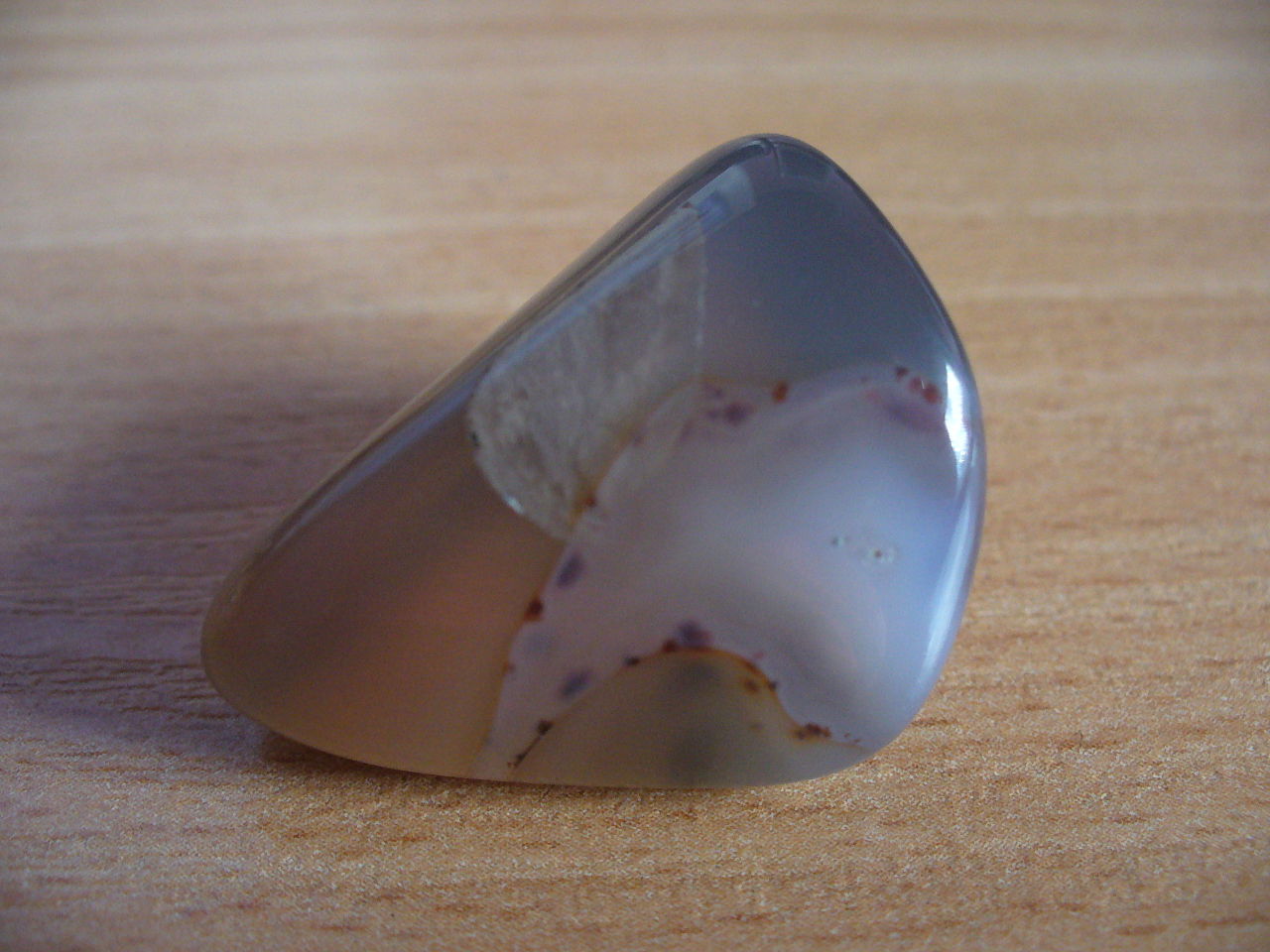 Szmaragd
Sardonyks
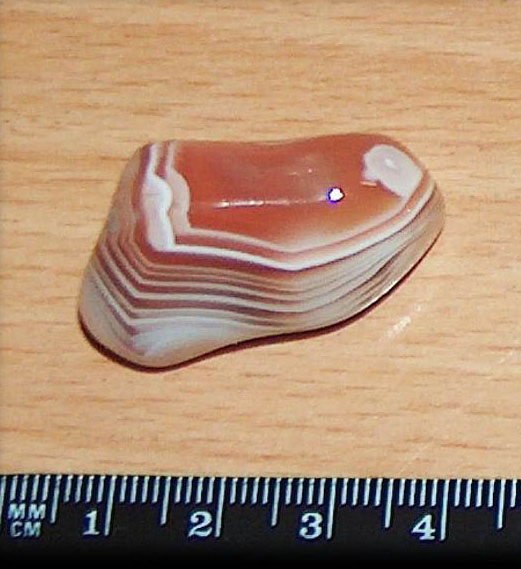 Chryzolit
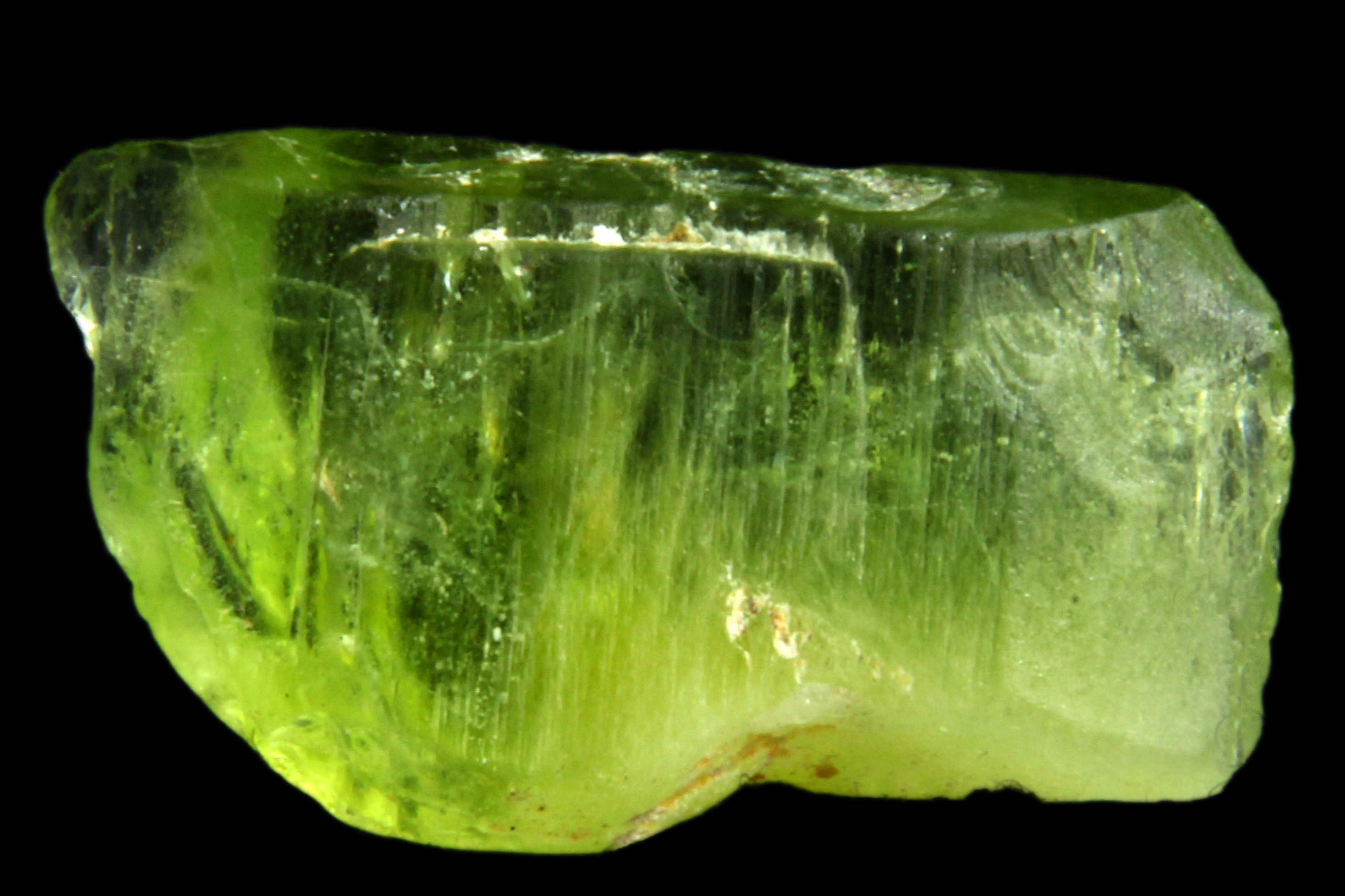 Beryl
Topaz
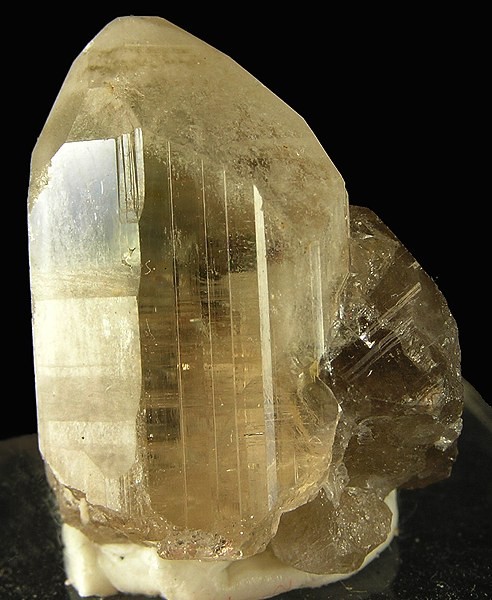 Chryzopraz
Hiacynt
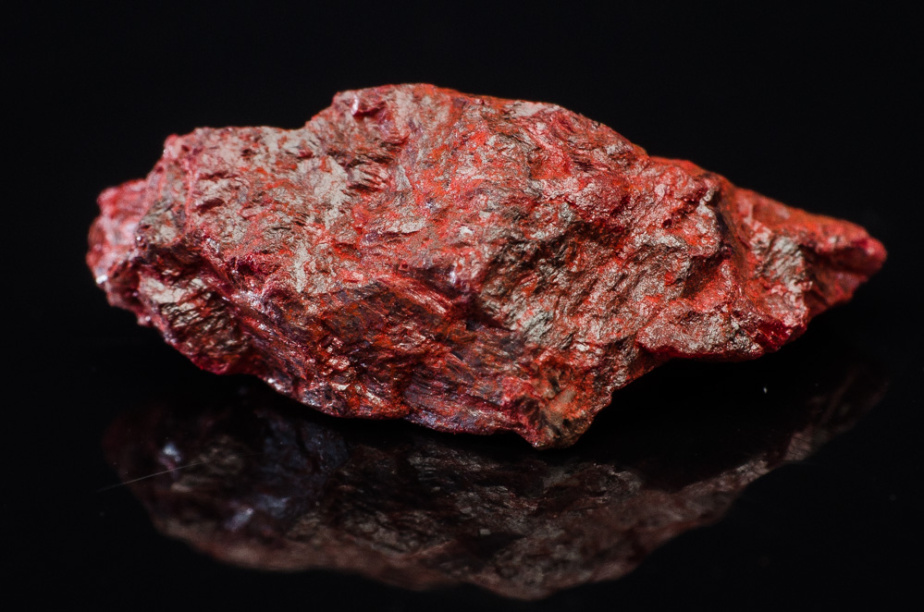 Ametyst
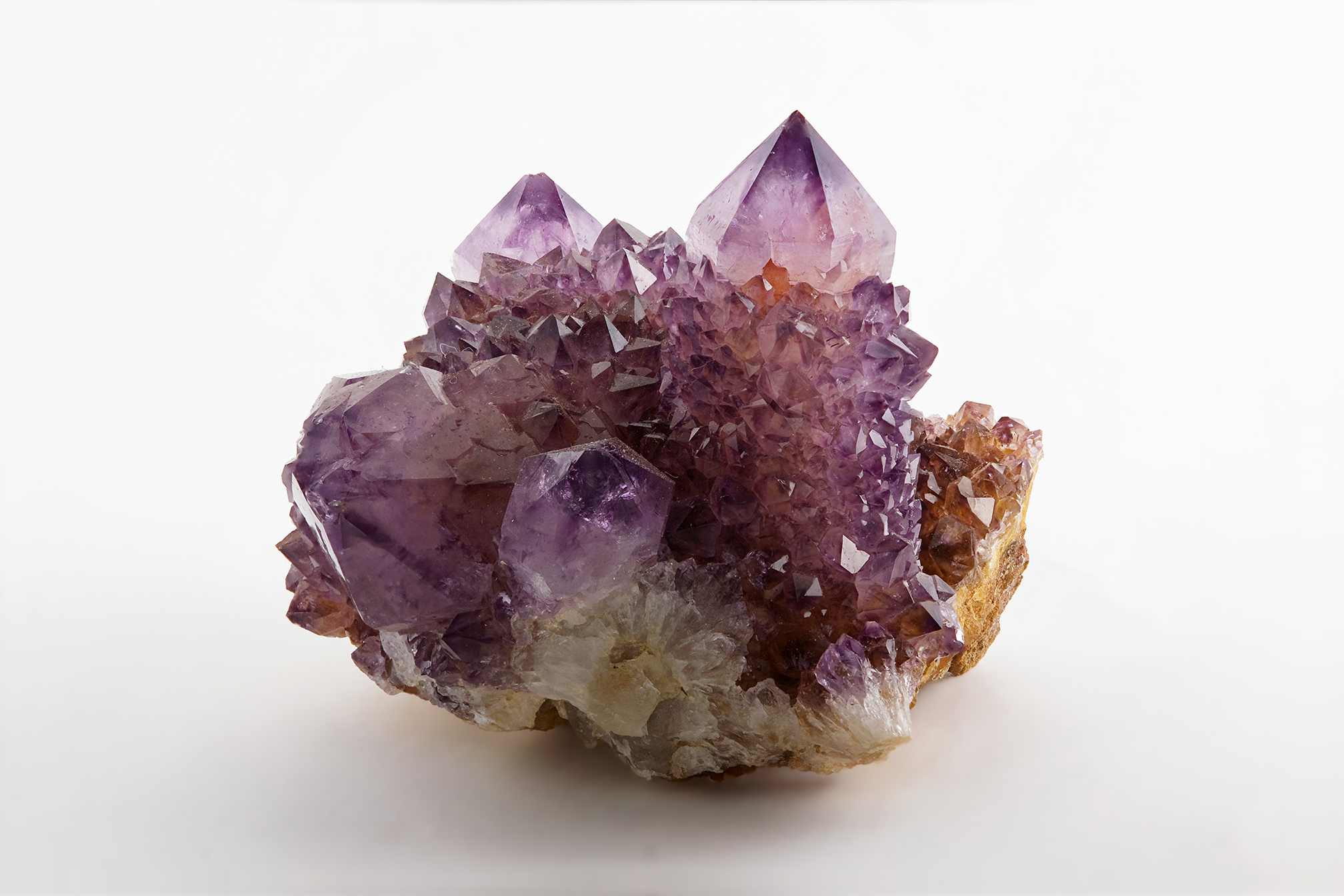 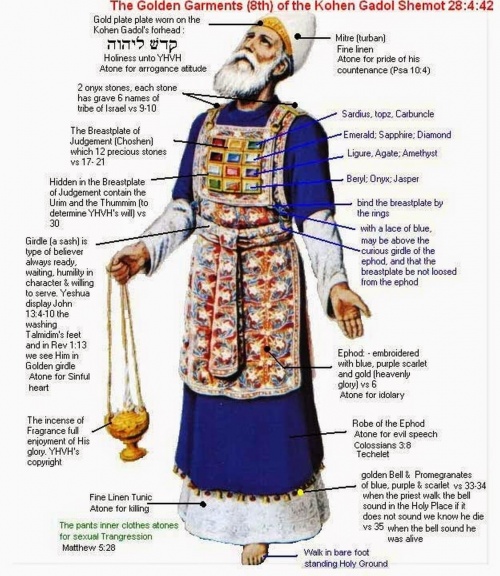 Babilon - określenia
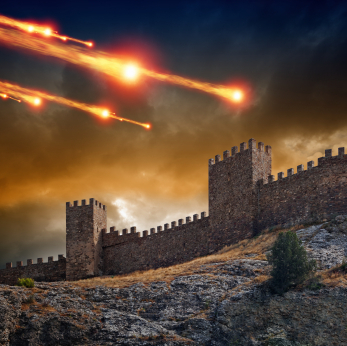 Eschatologiczny Babilon 
Miasto szatana 
Wielkie miasto 
Ziemskie miasto 
Zbuntowane miasto 
Miasto wszeteczne 
Przyozdobione złotem i drogimi kamieniami 
Siedlisko demonów 
Miejsce nieczystości 
Położone nad Eufratem
Oferujące kielich obrzydliwości 
Otrzymujące moc i władzę od narodów i królów 
Zamieszkane przez tych, których imiona nie są zapisane w Księdze żywota 
Zniszczone na zawsze
Nowe Jeruzalem
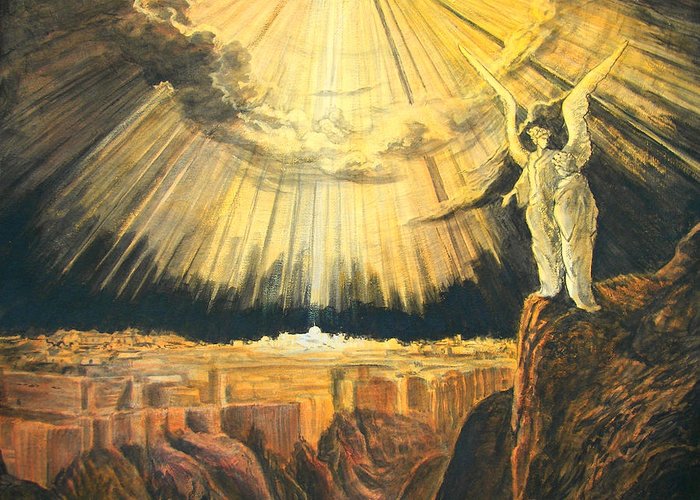 Miasto Boga 
Święte miasto 
Niebiańskie miasto 
Wierne miasto 
Miasto oblubienicą Baranka 
Przyozdobione złotem i drogimi kamieniami 
Miejsce zamieszkania Boga 
Wolne od wszelkiej nieczystości 
Posiadające rzekę wody żywota 
Oferujące wodę żywota 
Obdarzone chwałą narodów i królów 
Zamieszkane przez tych, których imiona są zapisane w Księdze żywota 
Istnieje na zawsze 
Oświetlone światłem Baranka i Boga
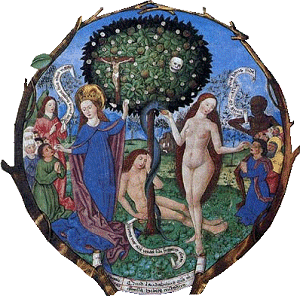 Drzewo życia
Eschatologiczne wyobrażenia lokowały Drzewo Życia jako istotny element Przyszłego Świata (Olam ha-Ba), w którym sprawiedliwi będą mogli spożywać jego owoce. 
Psalm 1 (Ps 1,3) wspomina o Drzewie Życia, które zostało zasadzone na płynącą wodą, a Księga Ezechiela (Ez 47,12) uzupełnia, że w dniu zmartwychwstania jego owoce się nie wyczerpią, a liście nie zwiędną i będą służyły za lekarstwo.
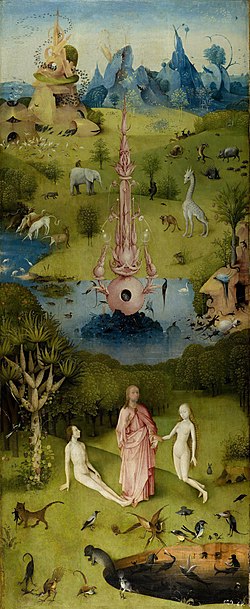 Zakończenie księgi
Ap 22
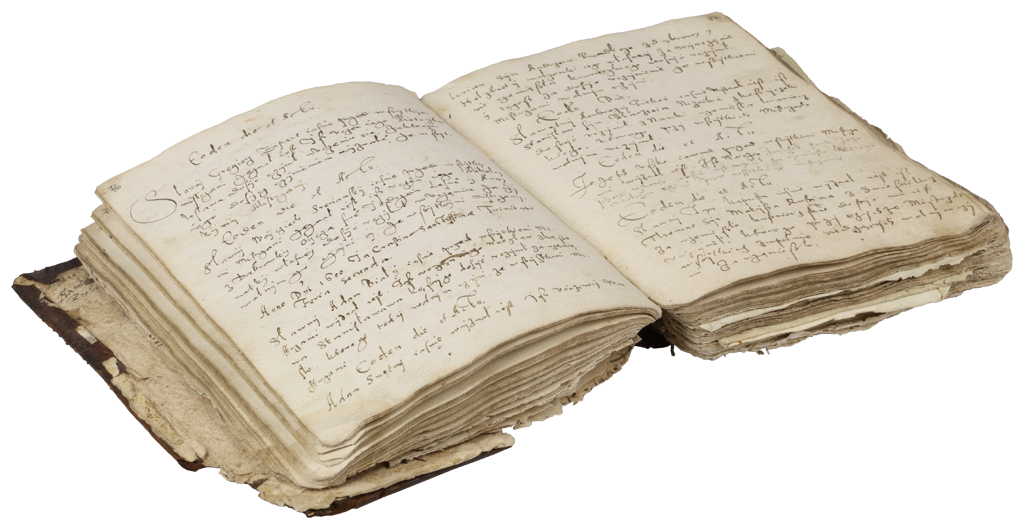 Anioł  pokazał mi też rzekę wody życia, przejrzystej jak kryształ, która wypływa od tronu Boga i Baranka.
Na środku placu miasta, pomiędzy brzegami rzeki rośnie drzewo życia rodzące owoce dwanaście razy. Wydaje ono owoc co miesiąc, a jego liście służą narodom jako lekarstwo.
I nie będzie już żadnego przekleństwa.  W mieście będzie stał tron Boga i Baranka, a Jego słudzy będą Mu usługiwać.
Będą oglądać Jego oblicze i na ich czołach będzie Jego imię. 
Nie będzie już nocy i nie będą potrzebować światła lampy ani światła słońca, ponieważ Pan Bóg będzie świecił nad nimi. I będą oni królować na wieki wieków.
Powiedział do mnie anioł:  „Te słowa są wiarygodne i prawdziwe. Pan, Bóg duchów proroków,  posłał swego anioła, aby pokazać swoim sługom to, co wkrótce musi się wydarzyć.
Oto wkrótce przyjdę. Szczęśliwy, kto strzeże słów proroctwa tej księgi”.
Ja, Jan, słyszałem to i widziałem. A gdy usłyszałem i zobaczyłem, upadłem do stóp anioła, który mi to pokazał.
On jednak powiedział do mnie: „Nie rób tego! Jestem sługą razem z tobą i z twoimi braćmi prorokami oraz tymi, którzy strzegą słów tej księgi. Oddaj pokłon Bogu!”.
Powiedział mi także: „Nie pieczętuj słów proroctwa tej księgi, bo czas jest bliski.
Krzywdziciel niech dalej krzywdzi, nieczysty niech jeszcze bardziej się brudzi, sprawiedliwy niech nadal postępuje sprawiedliwie, a święty niech uświęca się coraz bardziej.
Oto wkrótce przyjdę i przyniosę ze sobą nagrodę. Odpłacę nią każdemu zgodnie z jego czynami.
Ja jestem Alfa i Omega, Pierwszy i Ostatni, Początek i Koniec.
Szczęśliwi, którzy piorą swe szaty, aby mieć prawo spożywać z drzewa życia i wejść przez bramy do miasta.
Na zewnątrz są psy, czarodzieje, rozpustnicy, zabójcy, bałwochwalcy i wszyscy, którzy lubią i mówią kłamstwa.
Ja, Jezus,  posłałem mojego anioła, aby wam to poświadczył w Kościołach. Ja jestem korzeniem i potomkiem Dawida, świecącą Gwiazdą Poranną”.
A Duch i Oblubienica mówią: „Przyjdź!”. I kto słucha, niech powie: „Przyjdź!”. Kto jest spragniony, niech przyjdzie i kto chce, niech zaczerpnie wody życia – za darmo.
A jeśli ktoś usunie coś ze słów księgi tego proroctwa, Bóg odsunie go od drzewa życia i usunie z Miasta Świętego, które są opisane w tej księdze.
To mówi świadek: „Tak. Wkrótce przyjdę”. Amen.  Przyjdź, Panie  Jezu!
Łaska Pana Jezusa ze wszystkimi.
Zakończenie
Potwierdzenie autentyczności księgi 
Końcowa część Apokalipsy Jana zaczyna się potwierdzeniem, że wszystko, co Jan usłyszał i zobaczył na Patmos, jest pewne i prawdziwe. 
W Ap 22,16 Jezus mówi w pierwszej osobie: — „Ja, Jezus, wysłałem anioła mego, by poświadczył wam to w zborach. Jam jest korzeń i ród Dawidowy, gwiazda jasna poranna”. Wydaje się, że to stwierdzenie jest jak podpis Jezusa w tej księdze. 
W tej końcowej części Jezus 3-krotnie przypomina swemu ludowi, że przyjdzie wkrótce (zob. Ap 22,7.12.20). Powtórne przyjście Chrystusa jest głównym wątkiem tej księgi (por. Ap 1,7). Lud Boży musi żyć w ciągłym oczekiwaniu rychłego powtórnego przyjścia Chrystusa. Nawiązując do swego powtórnego przyjścia, Jezus nie używa czasu przyszłego ( przyjdę ), ale progresywnego futurystycznego czasu teraźniejszego: Przychodzę wkrótce
Zakończenie
Następnie anioł pouczył Jana, by nie zapieczętowywał proroctw Apokalipsy Jana (zob. Ap 22,10). Jest to przeciwieństwo polecenia danego prorokowi Danielowi, który miał zapieczętować proroctwa zapisane w jego.
Jezus ostrzega przed dodawaniem czy odejmowaniem czegokolwiek ze słów proroczej księgi (zob. Ap 22,18-19). Ostrzeżenie to jest echem napomnienia danego Izraelitom przez Mojżesza pod koniec ich wędrówki po pustyni: — „Niczego nie dodacie do tego, co ja wam nakazuję, i niczego z tego nie ujmiecie, przestrzegając przykazań Pana, waszego Boga, które ja wam nakazuję” 
Ci, którzy odjęliby cokolwiek ze słów tej księgi, zostaną pozbawieni życia wiecznego w Nowym Jeruzalem.
Zakończenie
Apokalipsa Jana kończy się błogosławieństwem: „Łaska Pana Jezusa niech będzie z wszystkimi” (Ap 22,21). 
To zdanie jest czymś więcej niż zwyczajowym błogosławieństwem. Jego celem jest upewnić lud Boży na przestrzeni dziejów, że ich jedyną nadzieją jest łaska Chrystusa. Chrystus jest odpowiedzią na wszystkie ludzkie nadzieje i tęsknoty wśród tajemnic i niepewności życia. Przyszłość może wyglądać przerażająco i ponuro, ale Bóg zawsze będzie ze swoim ludem aż po kres czasu (zob. Mt 28,20). 
On trzyma przyszłość w swoich rękach. Jego łaska jest obiecana wszystkim, którzy poważnie traktują przesłania Apokalipsy Jana . Jego łaska wyposaży Jego lud we wszystko, czego potrzebuje on do przetrwania trudnych czasów i ostatecznego kryzysu.